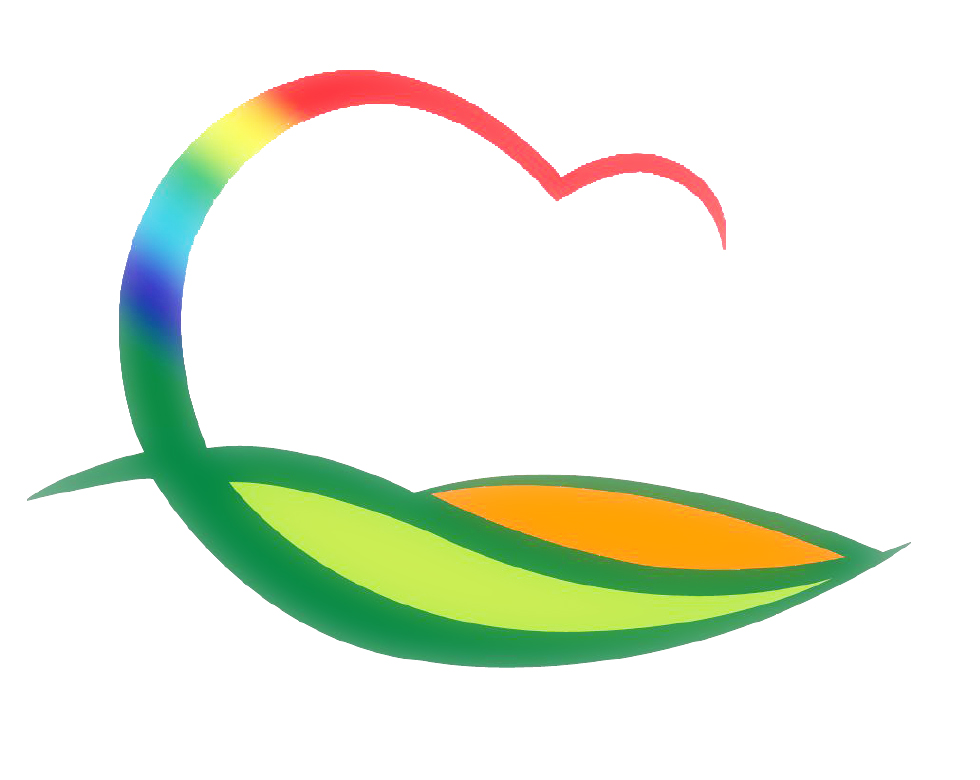 상수도사업소
[Speaker Notes: 먼저, 지금의 옥천입니다.]
8-1. 영동취수장  집수매거 증설 사업추진
2. 1. ~ 2. 28.   /   2,000백만원
터파기 및 가물막이 공사 추진
8-3. 영동정수장 여과지 보수공사 추진
2. 1. ~ 2. 28.    /    500백만원
8-2. 영동정수장 슬러지 수집기 교체
2. 1. ~ 2. 28.  /  450백만원
영동정수장  슬러지 수집기 교체
8-4.  상수도 공사  용역 추진
8-7. 국가 안전대진단 추진
2. 1. ~ 2. 28.   /  영동 취·정수장 시설물 점검
8-8.  2019년 수도사업공기업 경영평가 실시
2. 1. ~ 2. 28.   / 공기업 경영정보시스템 내 평가자료 게재
기업의 경제성, 경영목표 달성도 등 평가
▣ 이달의 중점 홍보 사항
겨울철 수도시설 동파방지 를(군 홈페이지 및 전광판 홍보)